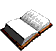 Из опыта работы
Технология интерактивного метода обучения 
                                  Подготовила и провела:    
                                                       учитель начальных классов 
                                             МБОУ Кантемировской СОШ№2
                                              Степаненко Инна Сергеевна
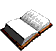 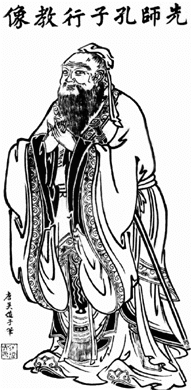 То, что я слышу, я забываю.
   То, что я вижу, я помню.
      То, что я делаю, я понимаю.
Конфуций
Пассивные методы
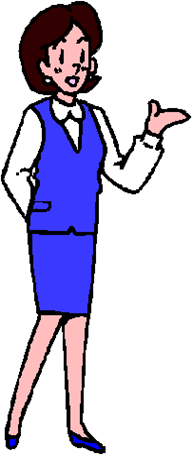 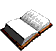 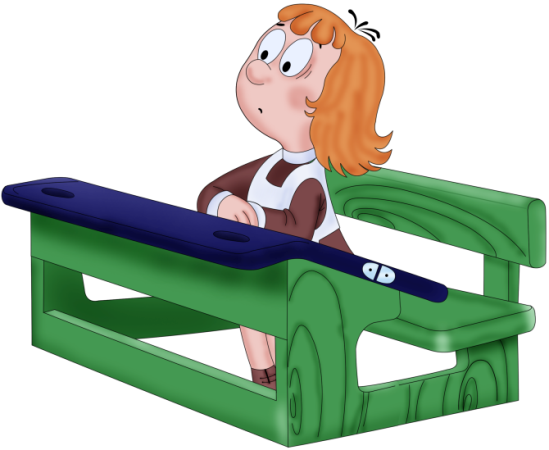 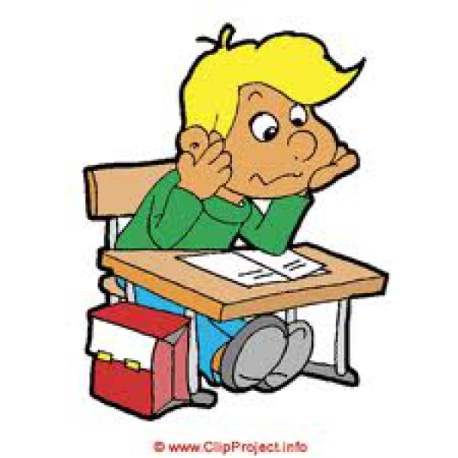 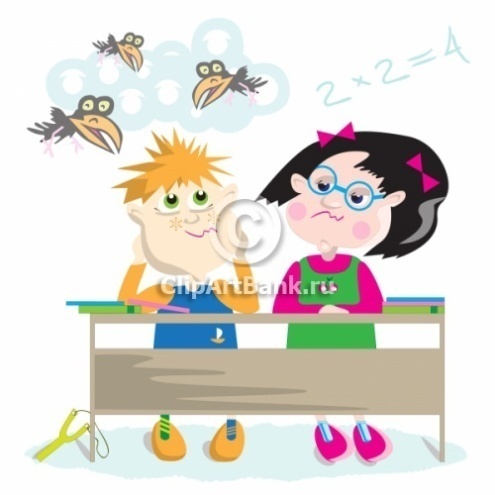 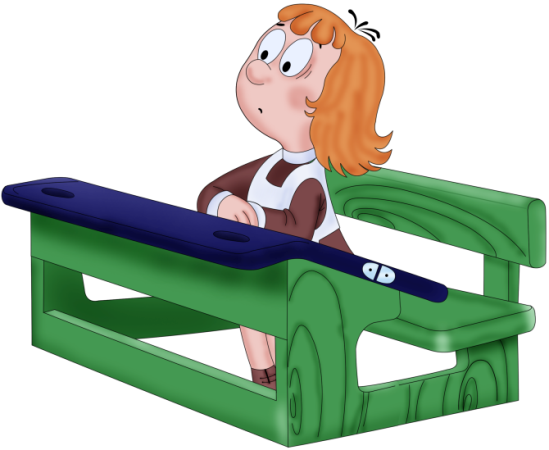 Активные методы
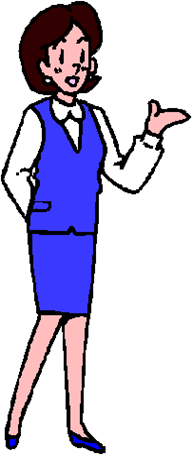 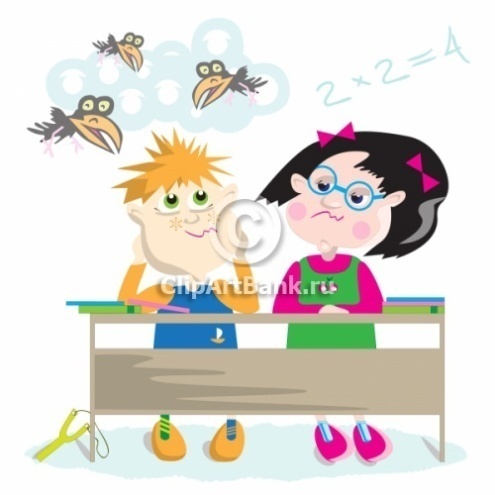 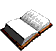 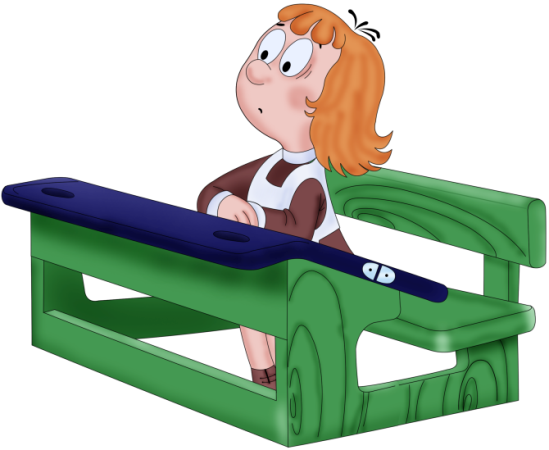 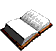 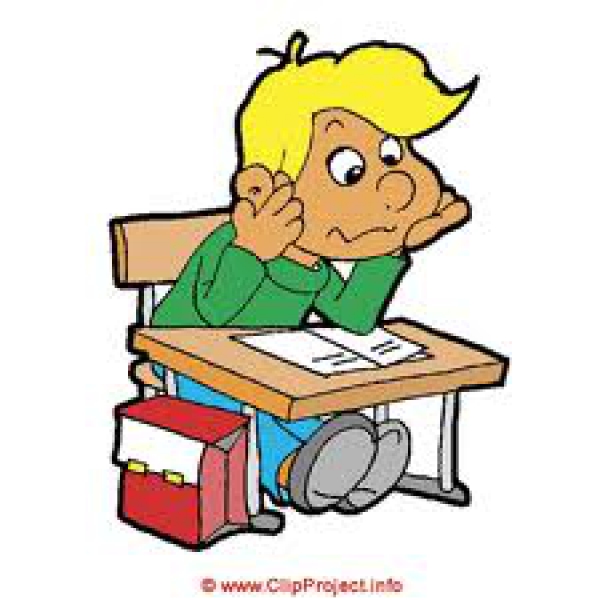 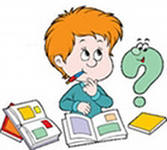 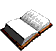 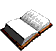 Интерактивные методы
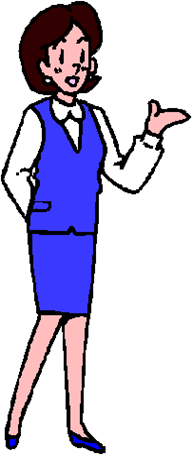 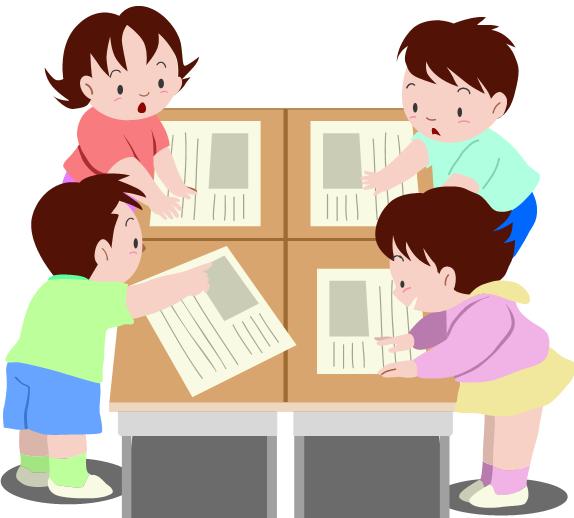 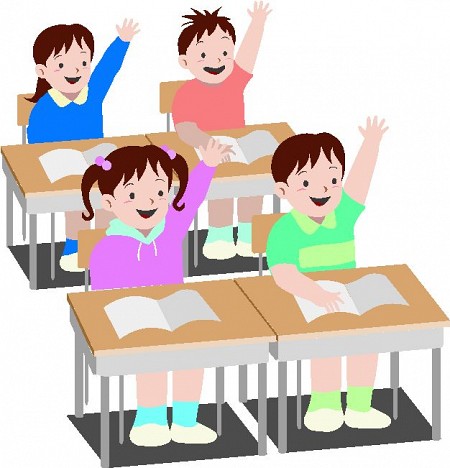 Использование интерактивных методов обучения как средств активизации познавательной деятельности обучающихся
«Школа- это тот социальный институт,
где каждый ребёнок должен раскрыться
как уникальная, неповторимая индивидуальность.»
(И.С. Якиманская.)
В переводе с английского языка interact –
диалог
беседа
Находиться 
во взаимодействии
Цель 
интерактивного обучения:
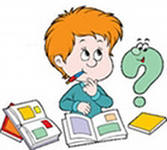 ученик
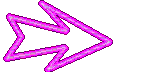 чувствует свою успешность
интеллектуальное совершенство
Формы организации учебной деятельности
игровая
фронтальная
интерактив
дискуссия
кооперативная
Формы интерактивного обучения
Выбери позицию
Метод «Пресс»
Ток-шоу
Обучаясь-учусь
Реклама на телеканале
Микрофон
Технология
«Незаконченное
предложение»
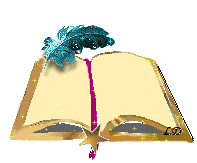 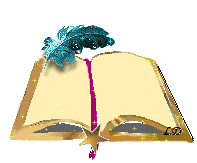 Учительство — не утраченное искусство, но уважение к учительству — утраченная традиция.                                                                                                             Жак Барзэн
Я благодарен своей
 профессией, потому…,
желаю будущему поколению…
Технология
«Микрофон»
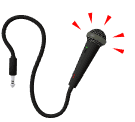 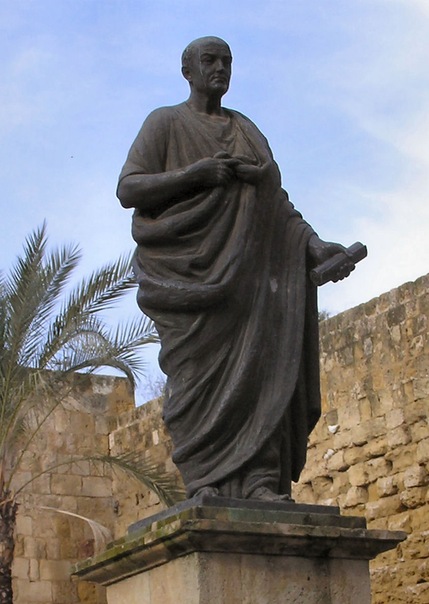 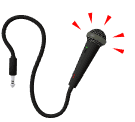 Кого боги хотят покарать, того они делают педагогом.                                                                             Сенека
согласие
несогласие
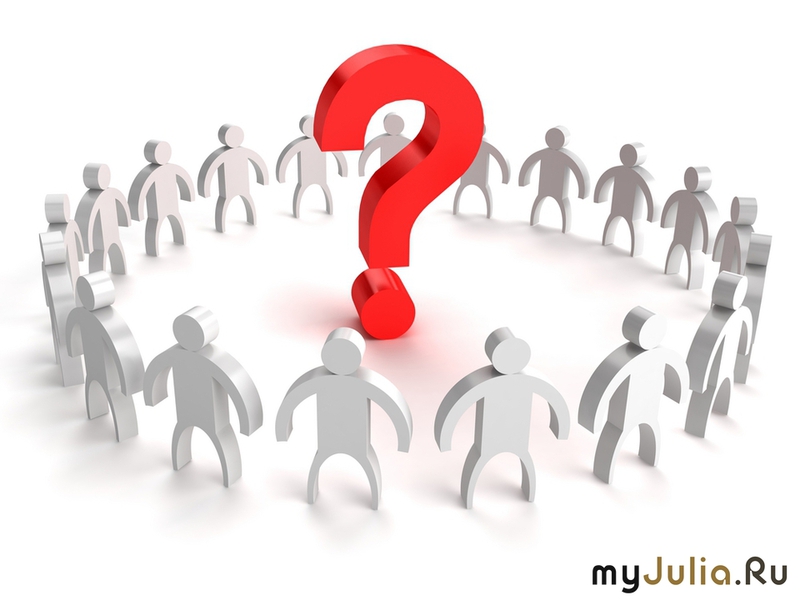 Технология
«Синквейн»
Название ______Описание ______Действия  ______ Чувство    ______ Повторение сути ______
Ах , как прекрасно 
эти методы знать!
Итог:
Интерактивное обучение
Обучение погружённое в общение
Сохраняет конечную цель
И основное содержание предмета
Видоизменяет формы
 и приёмы урока